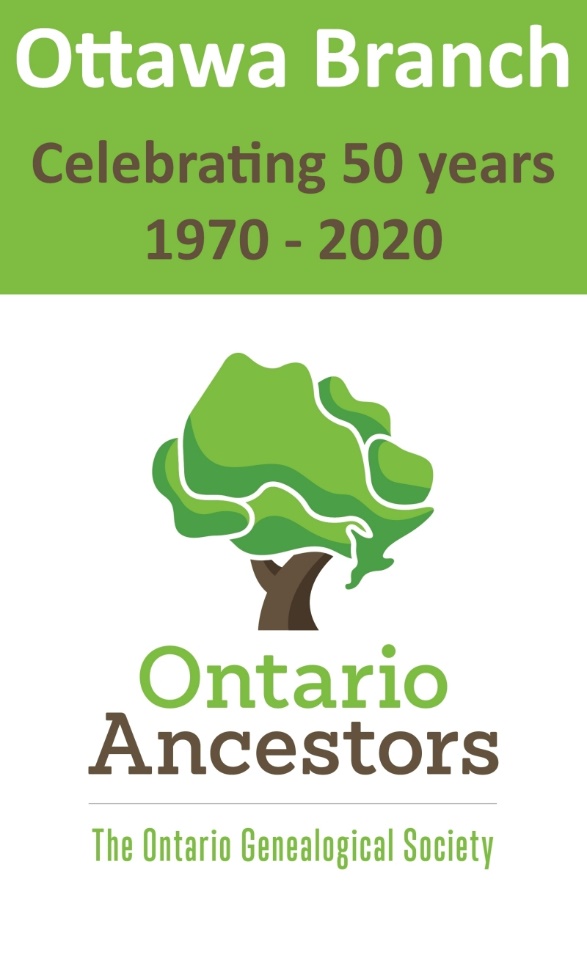 Upcoming Genealogy Events in Ottawa and area2 Nov 2019
Upcoming Presentations
Saturday 23 Nov
Did you use all of the information?
Alan Campbell (remote)
1:00pm at City of Ottawa Archives

Saturday 14 Dec
Preserving Family Archives: Updates and Refresher
Kyla Ubbink
1:00pm at City of Ottawa Archives
SIG Meetings
DNA Interest Group:
 Saturday 4 Jan, 9:30am in room 115, City Archives
Ottawa TMG Users Group (webcast on Google Hangouts)
Saturday 4 Jan, 2pm in room 226, City Archives
Scottish Genealogy Group:
Saturday 23 Nov, 9:30am in room 226, City Archives
Computer SIG:
Saturday 23 Nov, after Branch presentation in room 115, City Archives
Irish Research Group:
Tuesday 26 Nov, 7:30pm, McNabb Community Centre (80 Percy St)
NEW: British Colonial America  SIG
Wednesday 4 Dec, 7pm to 9pm, Knox Presbyterian Church, 120 Lisgar St
Genealogy Lunch Bunch
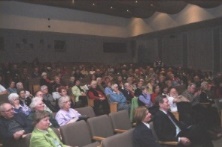 Next: 23 Nov: Ancestry DNA
There is no charge for the sessions. Bring a “brown bag” lunch to eat while we hold a presentation or a Research Workshop. Coffee and tea will be available throughout the sessions. Our normal monthly presentation social time will start at 1:00pm along with the regular cookies.
Following session: 14 Dec: Ottawa SIGs 

For more topics, check our website at http://ogsottawa.on.ca/.
Ottawa Public Library Programs & Events(Check the website for the latest details)https://biblioottawalibrary.ca/en/program
Log in and register
Genealogy Drop-In
- Tuesday 12 Nov at 2:00pm, Nepean Centrepointe
	- Tuesday 26 Nov at 2:00pm, Nepean Centrepointe
	- Tuesday 10 Dec at 2:00pm, Nepean Centrepointe

	

Using Ancestry Library: Wednesday Nov 13, 2019 at 2:00pm, Osgoode


Researching Military Family History: Wednesday Nov 20, 2019 at 1:30pm, Stittsville
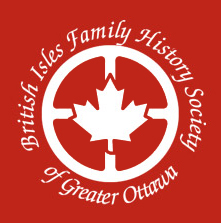 BIFHSGO
Saturday, 9 Nov in The Chamber, Ben Franklin Place, 101 Centrepointe


09:00 to 9:30 Live Q & A: Tips for finding military records in the UK National Archives  (Before BIFHSGO Education Talk)

10:00 to 11:30 The Commonwealth War Graves Commission: In Perpetuity - Dominique Boulais
(http://www.bifhsgo.ca)
GENE-O-RAMA 2020
presented by Ottawa Branch OGS
April 3-4, 2020
Confederation Education Centre
1645 Woodroffe Avenue, Ottawa

Speakers, Marketplace
Featured Speaker: Thomas MacEntee
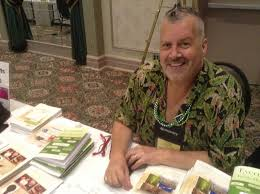 GENE-O-RAMA 20203-4 Apr 2020
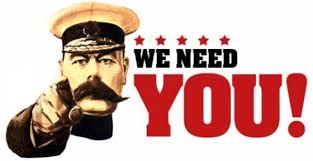 Volunteers Needed
Ontario Ancestors Renewals
Ontario Ancestors’ Grow Our Family membership campaign will return once again for the 2020 year starting November 1. Any member of the Society renewing their membership can receive a 50% discount on their membership fees simply by bringing in a new member with them. And the new member gets the same great deal – Society membership for $31.50!! - https://ogs.on.ca/grow-family-campaign/
Early Bird Draw – 2020 Membership
All new and renewing members who complete their 2020 membership registration in Ontario Ancestors, The Ontario Genealogical Society, prior to midnight, November 30th, will be entered into a draw for one of the prizes (see https://ogs.on.ca/early-bird-draw/).